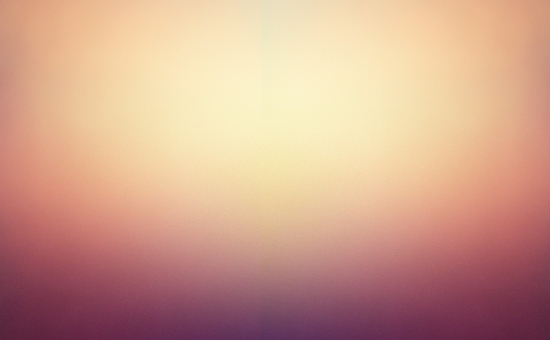 ВЛИЯНИЕ семейного воспитания на ФОРМИРОВАНИЕ ЛИЧНОСТИ РЕБЕНКА
Социальный педагогКрасуцкая С. О.
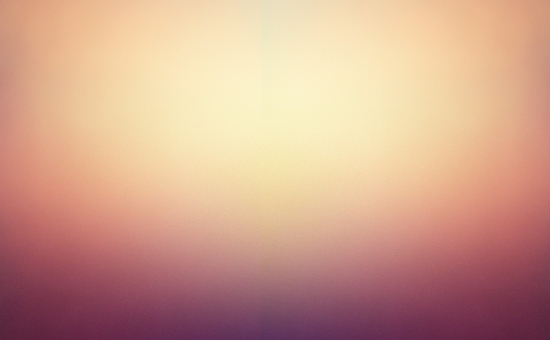 Семья – это малая социально-психологическая группа, члены которой связаны брачными или родственными отношениями, общностью быта и взаимной моральной ответственностью.
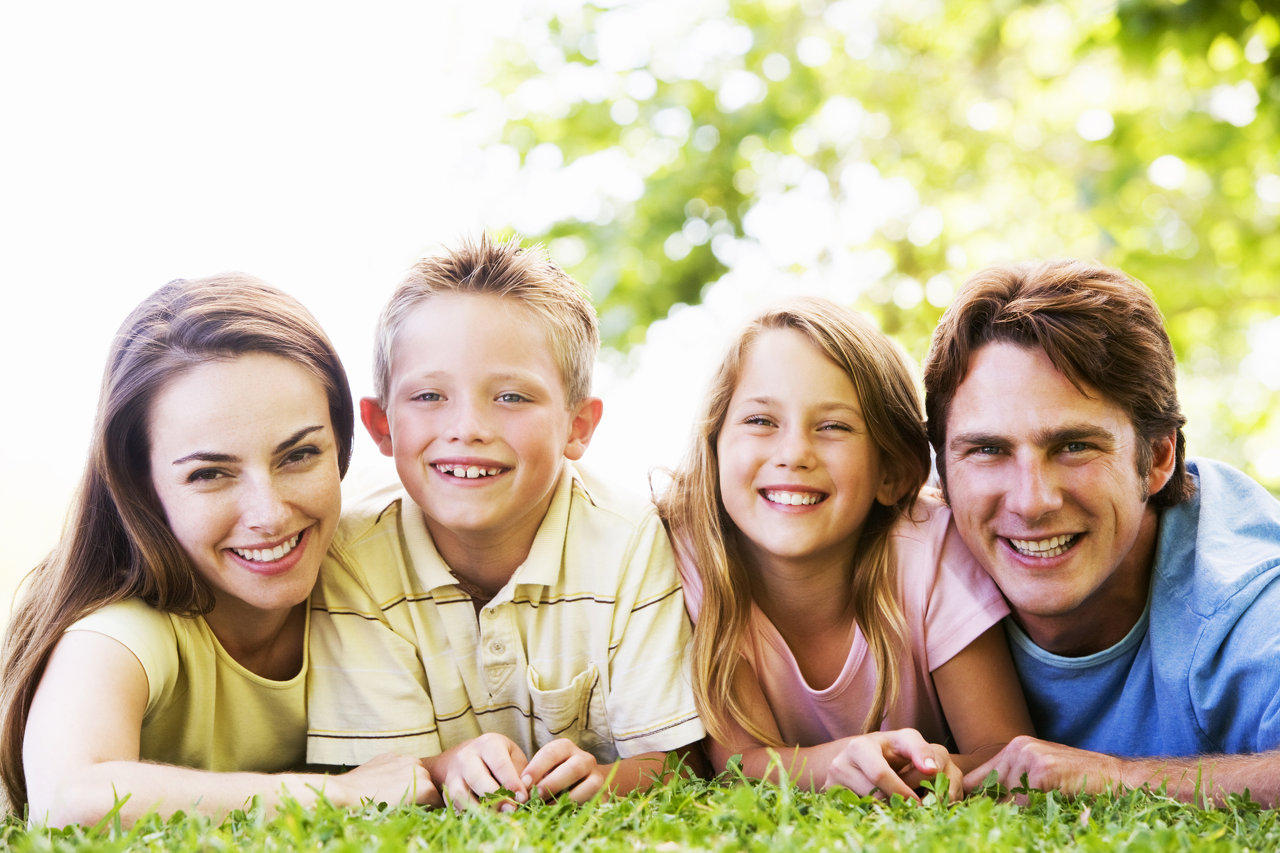 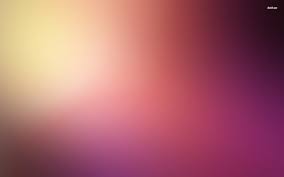 Виды семейных отношений:
Социально-биологические.
Хозяйственно-экономические
Правовые
Нравственные
Психологические
Педагогические
Эстетические
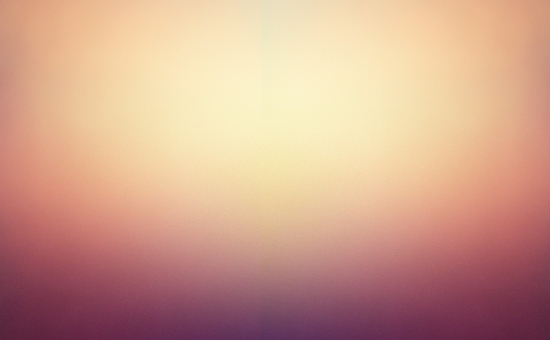 Функции семьи:
воспитательная
первичного социального контроля
хозяйственно-бытовая
сексуально-эротическая
эмоциональная
репродуктивная
духовного общения
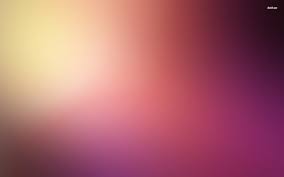 Обеспечить выполнение перечисленных функций может полноценная гармоничная семья, которая является открытой системой, впитывающей новые тенденции психолого-педагогической науки, критически оценивая и анализируя их. К таким семьям можно отнести семьи, в которых совместно проживает несколько поколений, растут двое-трое и более детей, что дает им возможность усваивать сложный мир отношений между людьми, приобретать обширный опыт общения. Гармоничная семья отличается и благоприятными взаимоотношениями, и гуманистическими педагогическими установками взрослых.
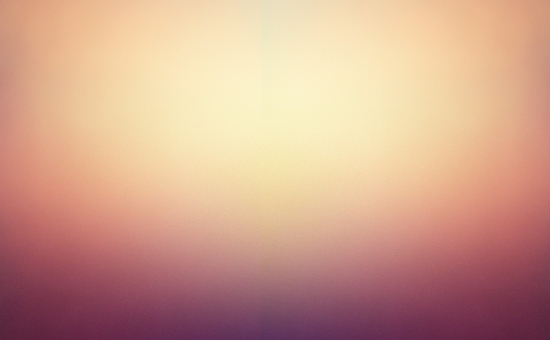 Факторы, определяющие тип семейного воспитания:
На выбор типа семейного воспитания оказывают влияние такие факторы как:
генетические особенности ребёнка и родителей и их совместимость
научно-педагогическая литература, которую используют родители в воспитании своего ребёнка
традиции, на которых воспитывались сами родители
образовательный уровень родителей
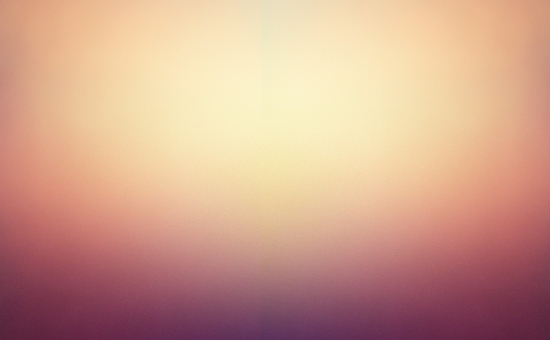 Типы семейного воспитания:
1. Гипопротекция характеризуется недостатком опеки и контроля, истинного интереса и внимания к делам ребенка, а в крайней форме – безнадзорностью.
1) скрытая гипопротекция, когда контроль над жизнью и поведением ребенка является формальным
2) потворствующая гипопротекция характеризуется сочетанием недостатка родительского надзора с некритичным отношением к нарушениям в поведении ребенка.
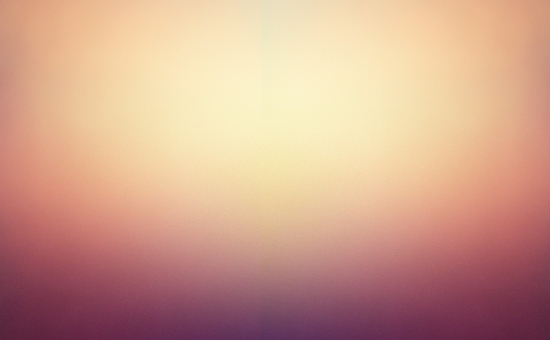 2. Гиперпротекция негативно сказывается на развитии самостоятельности, инициативности и формировании чувства долга и ответственности ребенка.
3. Доминирующая гиперпротекция проявляется в чрезмерной опеке, мелочном контроле, системе непрерывных запрещений и невозможности для ребенка принять когда-либо собственные решения.
4. Потворствующая гиперпротекция представляет собой воспитание по типу«ребенок – кумир семьи». Характерными чертами являются чрезмерное покровительство, стремление освободить ребенка от малейших трудностей, удовлетворить все его потребности.
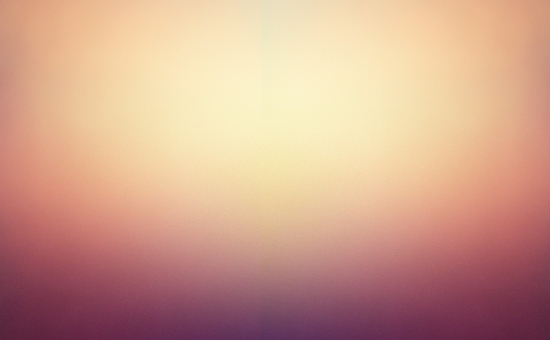 5. Воспитание в культе болезни специфично для семьи, где ребенок длительное время страдал или страдает хроническими заболеваниями. Болезнь ребенка выступает смысловым центром жизни семьи, ее забот и хлопот.
6. Эмоциональное отвержение. Проявляется в подчеркнутой заботе и утрированном внимание родителей к ребенку, которые, однако, носят формальный характер.
7. Жестокое отношение. Суровые расправы за мелкие проступки или непослушание.
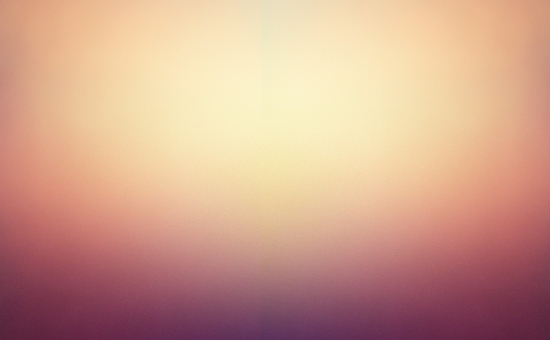 8. Повышенная моральная ответственность как стиль родительского воспитания характеризуется повышением уровня родительских ожиданий в отношении будущего, успехов, способностей и талантов ребенка.
9. Противоречивое воспитание – это сочетание различных стилей в одной семье, зачастую не совместимых и не адекватных, что проявляется в открытых конфликтах, конкуренции и конфронтации членов семьи.
10. Воспитание вне семьи (в детском учреждении, в котором сочетаются особенности описанных выше типов воспитания).
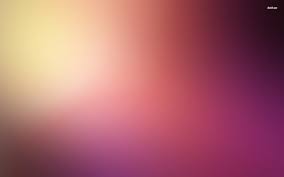 Влияние Конфликтов на развитие ребенка раннего возраста:
Существует 4 способа поддержки конфликтных ситуаций
Уход от проблемы
Мир любой ценой
Победа любой ценой
Продуктивный (компромиссный вариант).
Продуктивный (компромиссный вариант) предполагает частичную победу и в одном и в другом лагере. К этому обязательно нужно идти вместе, т.е. это должно стать результатом совместного решения.
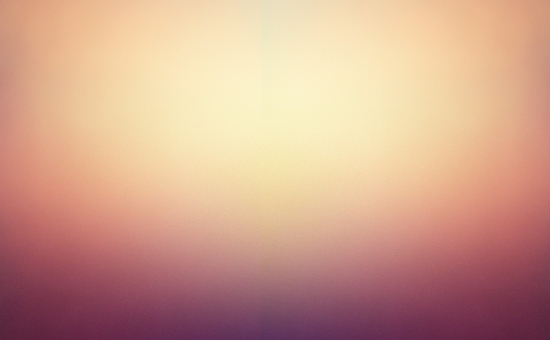 Для того, чтобы максимизировать положительные и свести к минимуму отрицательное влияние семьи на воспитание ребенка необходимо помнить внутрисемейные психологические факторы, имеющие воспитательное значение:
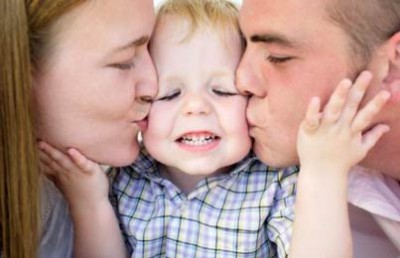 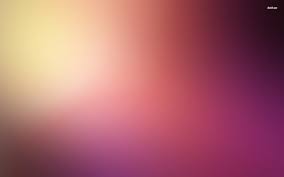 1. Принимать активное участие в жизни семьи

2. Всегда находить время, чтобы поговорить с ребенком; 

3. Интересоваться проблемами ребенка, вникать во все возникающие в его жизни сложности и помогать развивать свои умения и таланты; 

4. Не оказывать на ребенка никакого нажима, помогая ему тем самым самостоятельно принимать решения;

5. Иметь представление о различных этапах в жизни ребенка; - Уважать право ребенка на собственное мнение;

6. Уметь сдерживать собственнические инстинкты и относиться к ребенку как к равноправному партнеру, который просто пока что обладает меньшим жизненным опытом;
 
7. С уважением относиться к стремлению всех остальных членов семьи делать карьеру и самосовершенствоваться.
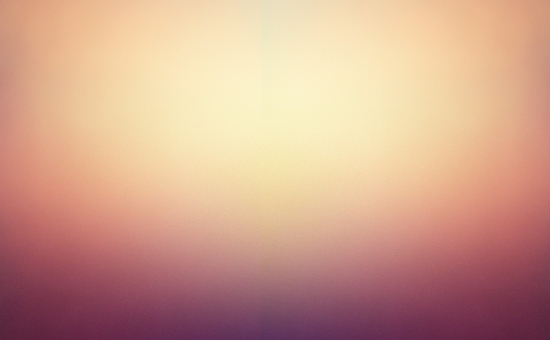 Система работы с родителями в образовательном учреждении.
Родители и педагоги – две мощнейшие силы в процессе становления личности каждого ребенка.
В современных условиях актуальное значение приобретает не столько взаимодействие в нашем старом, традиционном понимании, сколько, прежде всего, взаимопонимание, взаимодополнение, сотворчество детского сада и семьи в воспитании детей.
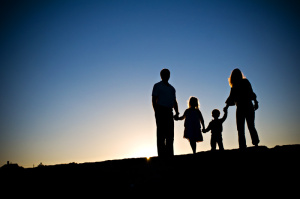 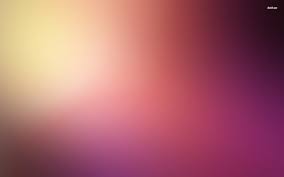 Из чего складываются сотрудничество с родителями:

Установление доброжелательных отношений с родителями. Помним, что для них сын или дочь – самые лучшие дети в мире.

Определяемся в совместных требованиях к ребенку, не ущемляя его прав и свободы.

Постоянно информируем родителей о процессе воспитания, успехах, продвижении в развитие ребенка.

Выделяем причины дезадаптации ребенка и совместно с родителями пытаемся их устранить.

Организовываем педагогическое просвещение родителей, стремимся к повышению их педагогической культуре.

Привлекаем родителей к участию с детьми в совместной деятельности.
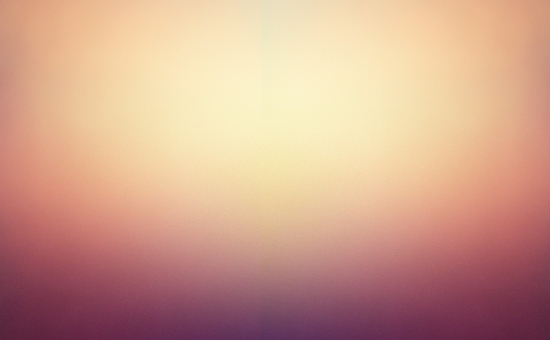 Задача воспитателя состоит в том, чтобы, во-первых, привлечь всех родителей к совместной работе, разъяснить ее значение в тех семьях, которые недостаточно осознают, недооценивают ведущуюся в учреждении воспитательную работу с их детьми, и, во-вторых, используя заинтересованность родителей в обучении и правильном воспитании их детей, научить их методам регулярной помощи образовательному учреждению.
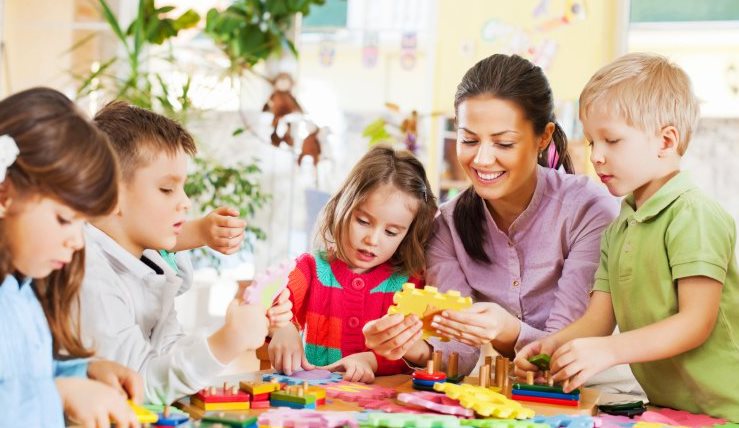 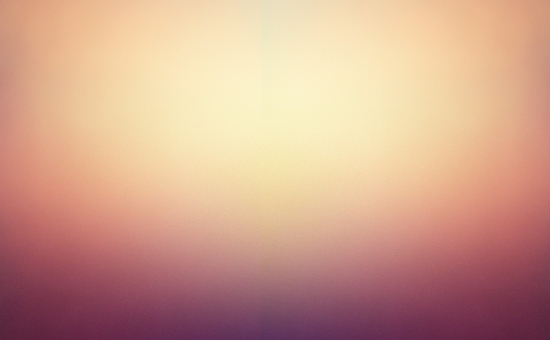 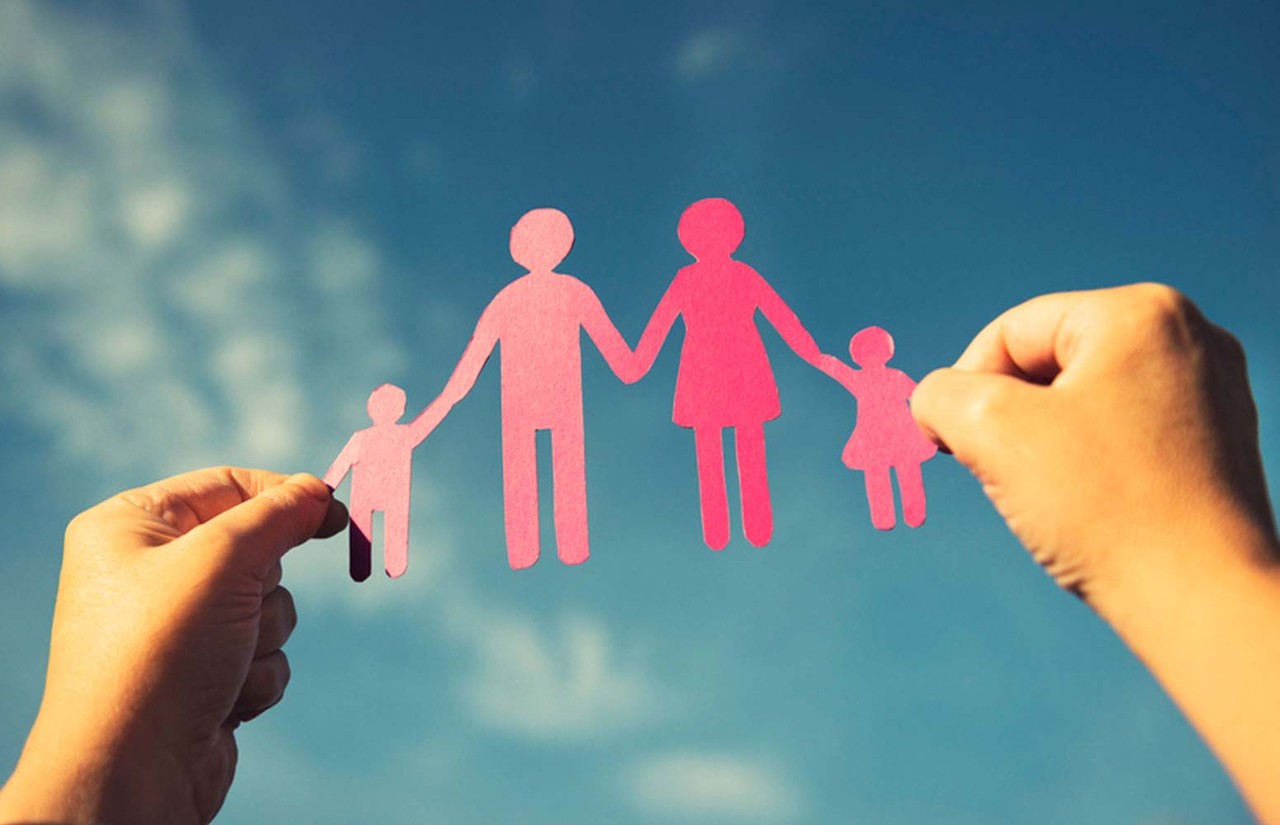 Таким образом, анализируя роль семьи в воспитании ребенка, мы видим, что главной задачей семьи является выполнение родителями функций воспитателя. Под этими функциями подразумевается создание не только определенных взаимоотношений между родителями и их детьми, но и их предпосылок, то есть определенного образа жизни семьи и взаимоотношений её членов.
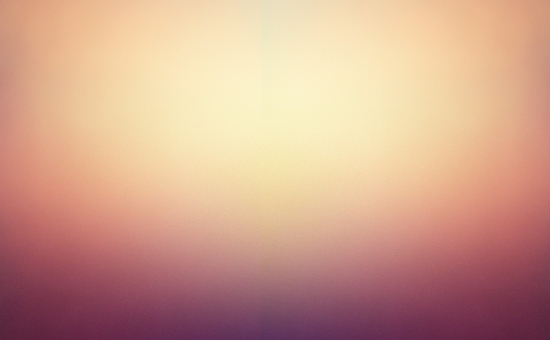 Спасибо за внимание!